Add your convention workshops and seminars to your Outlook calendar
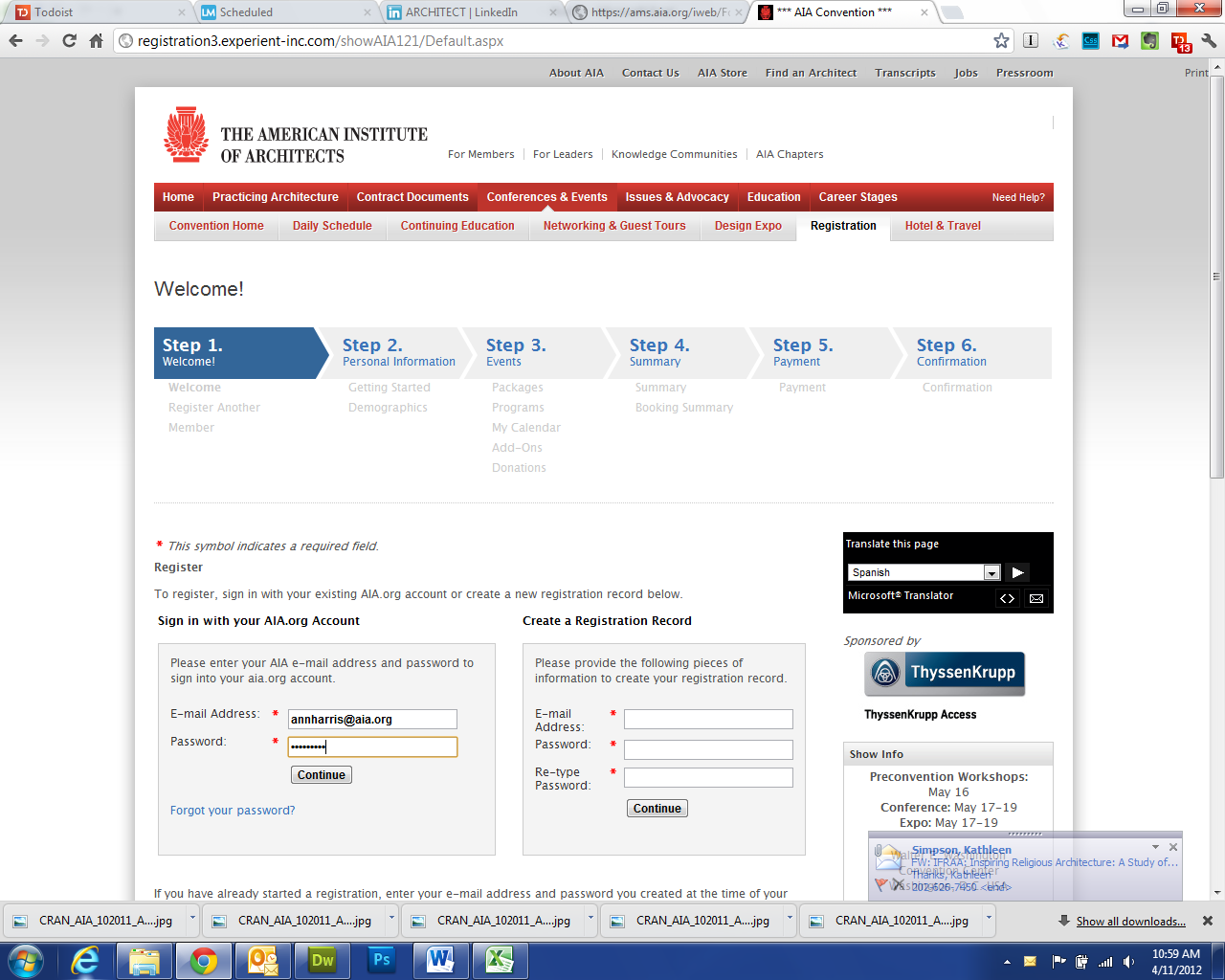 Step One:
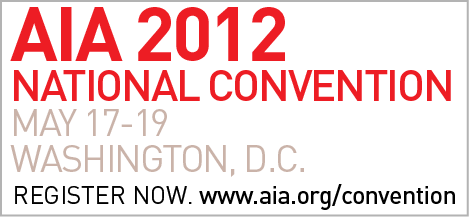 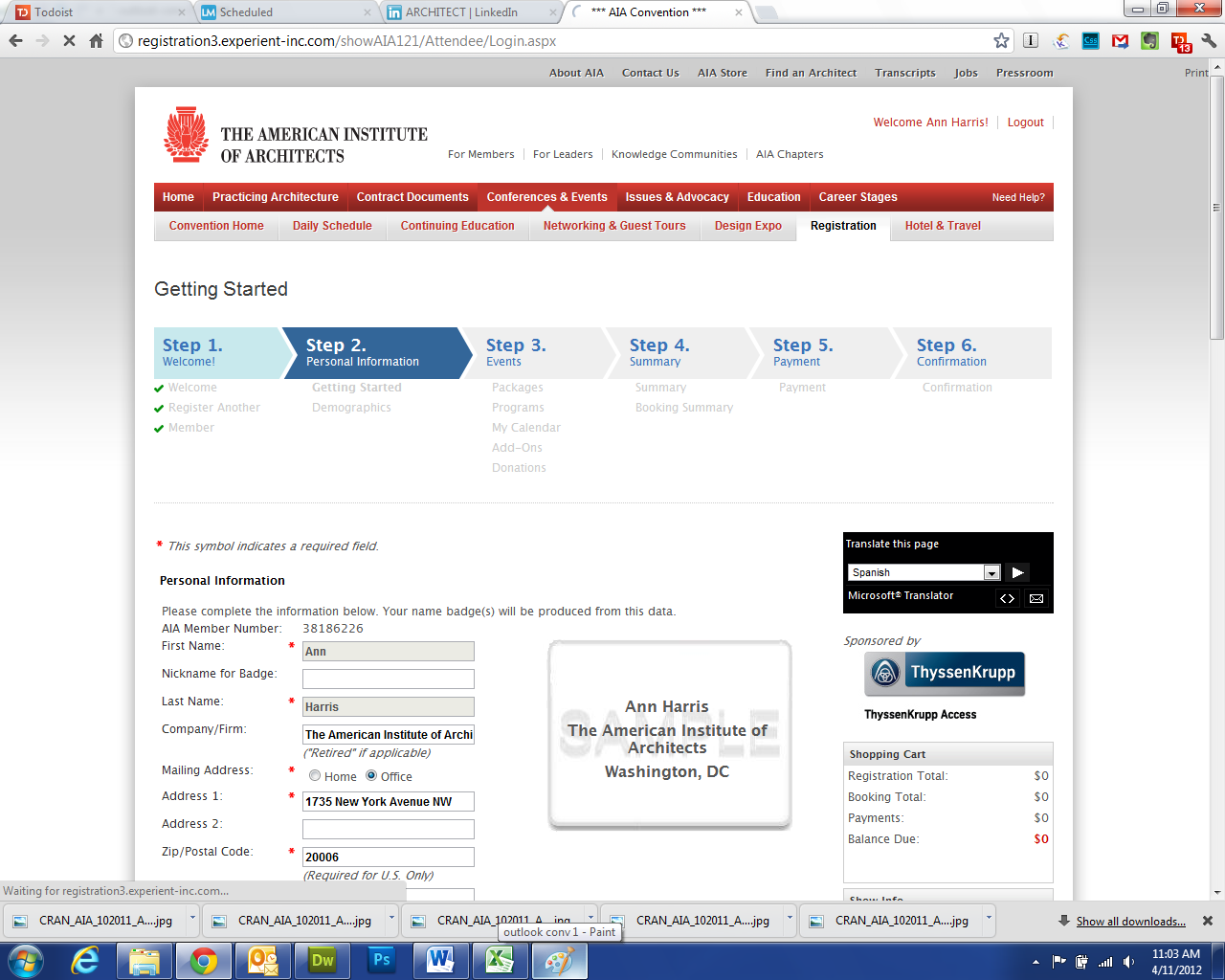 Step Two:
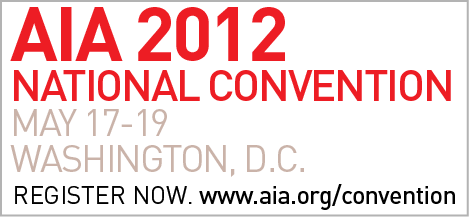 Search for workshops in your interest area.
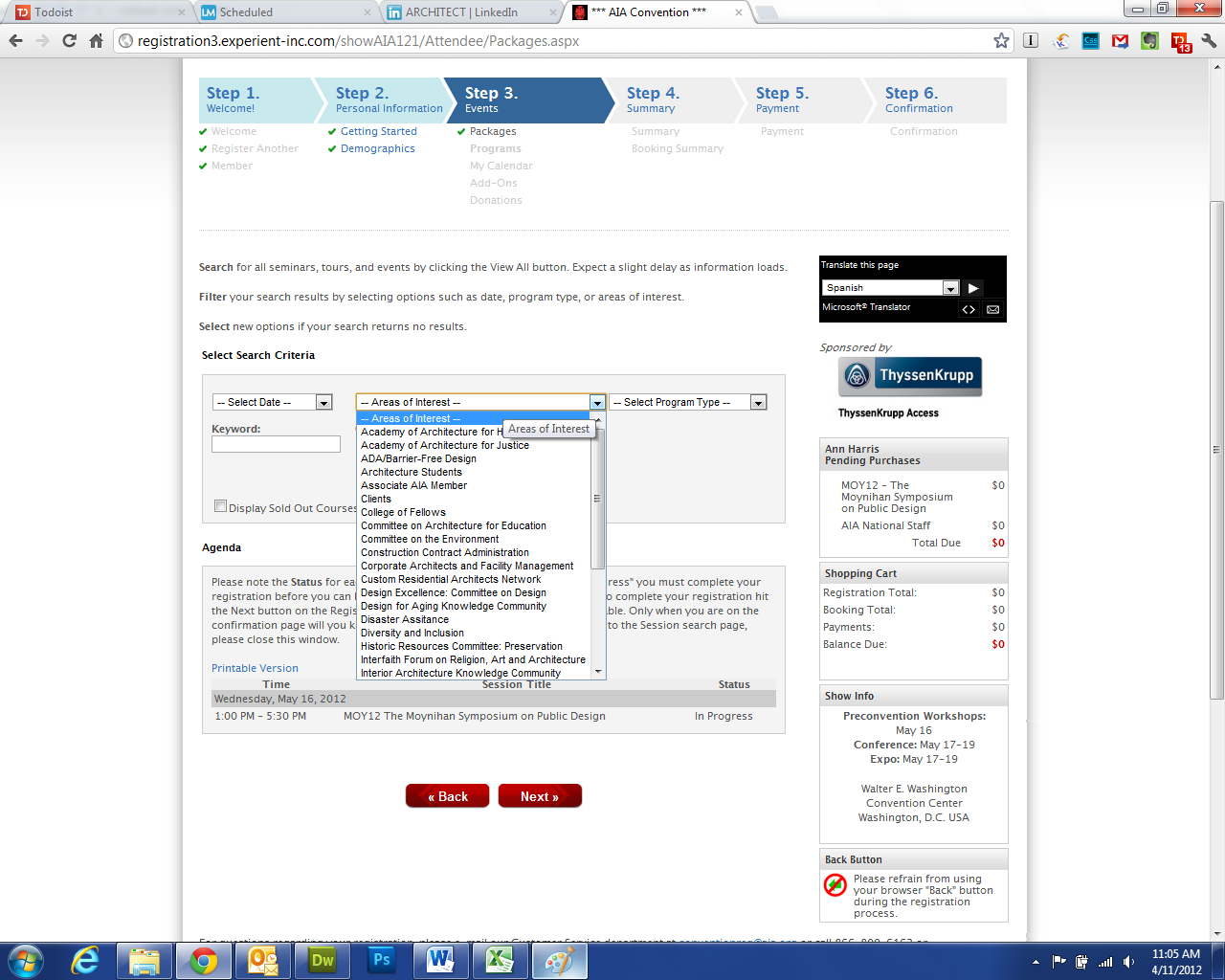 Step Three:
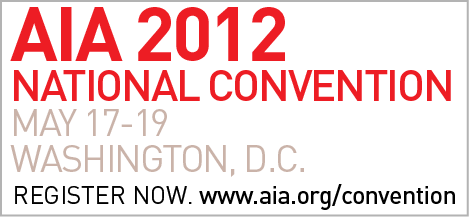 Expand the description of the event by clicking on the title.
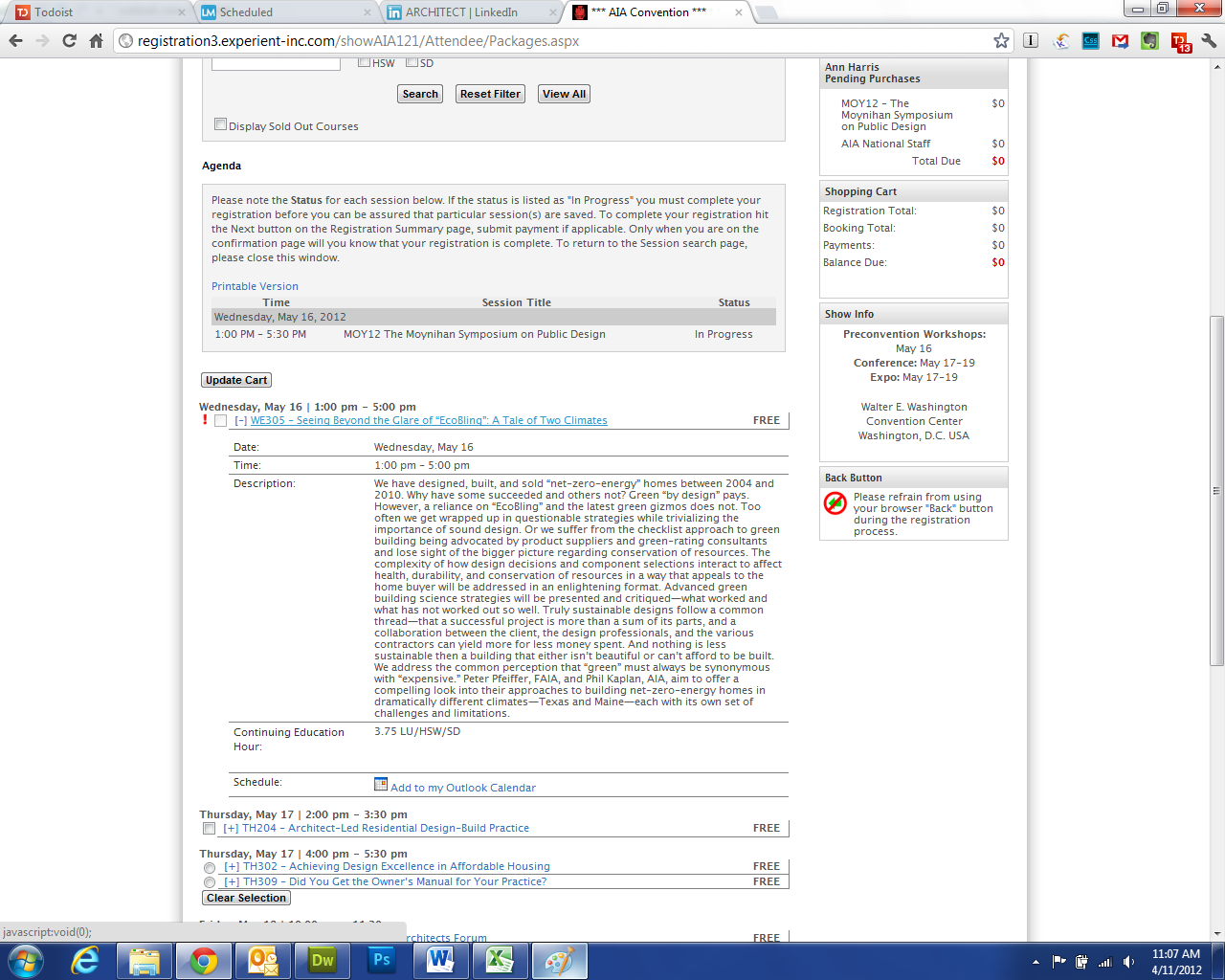 Step Four:
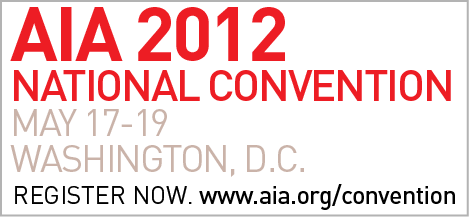 Click “Add to Outlook Calendar” to download a .ICS appointment file.
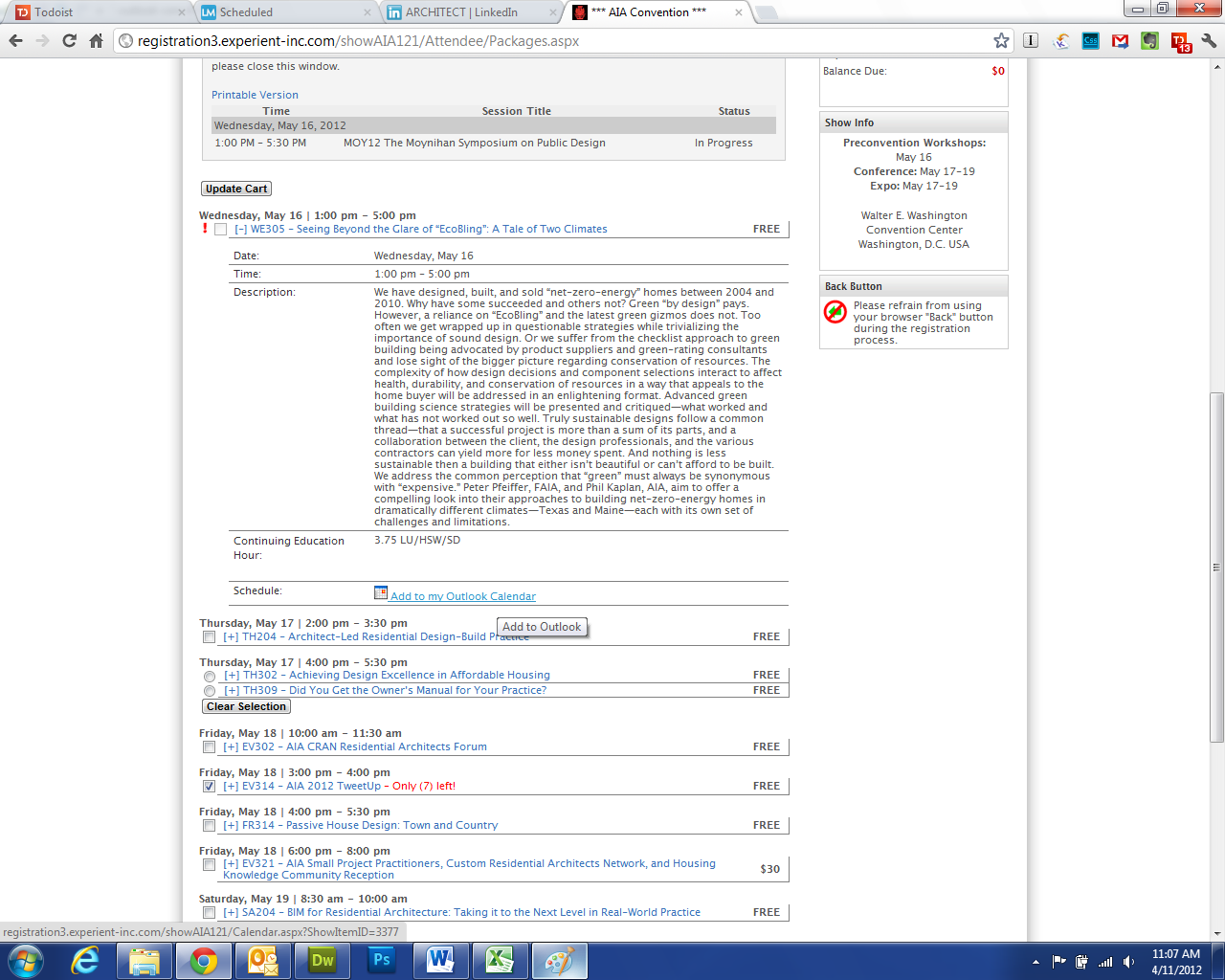 Step Five:
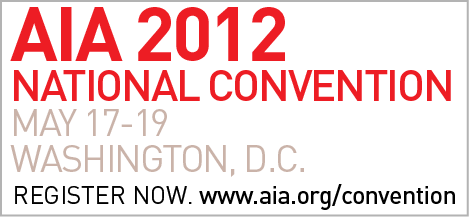 Edit the appointment with your own notes and recurring alerts. 
Save to apply to your calendar.
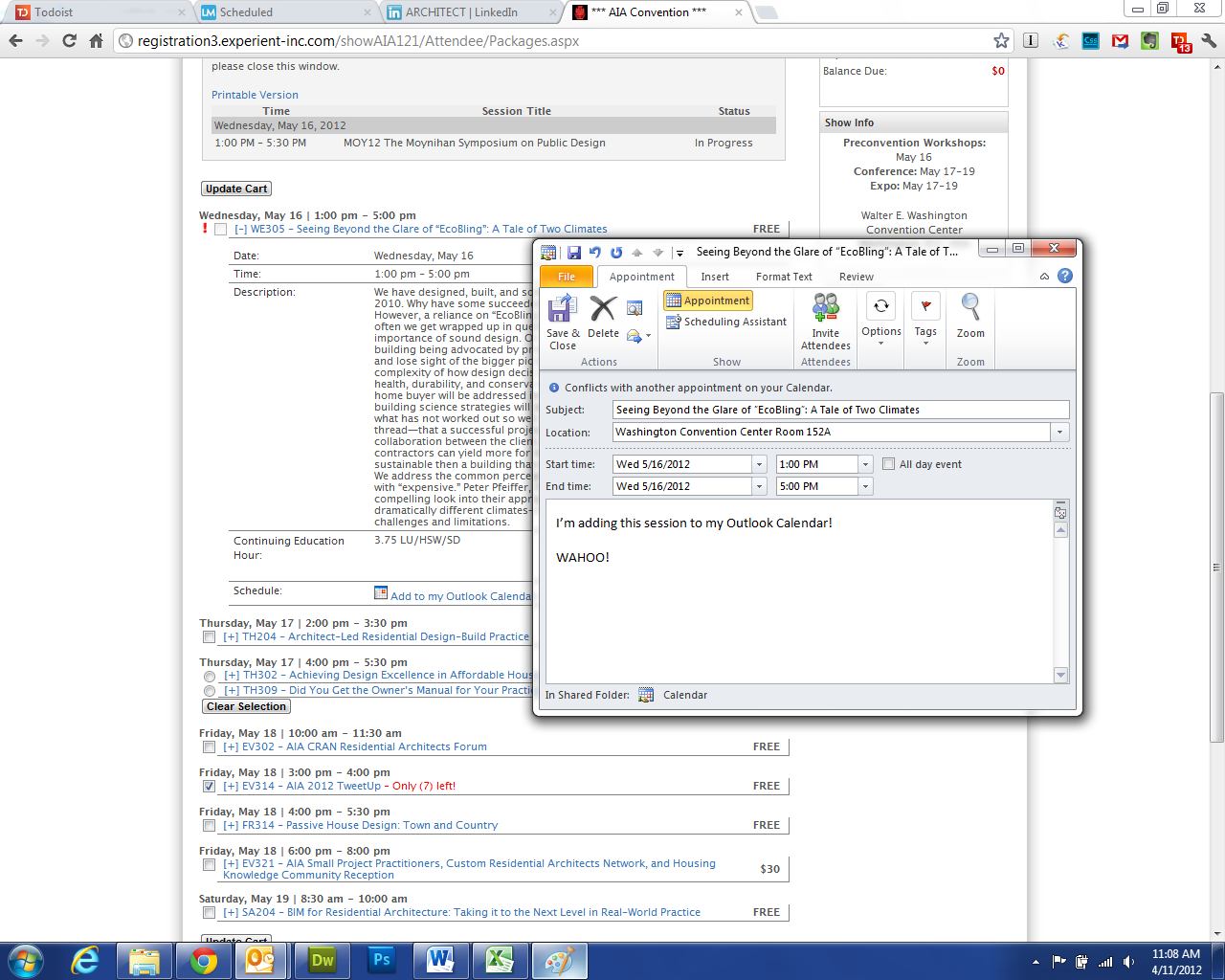 Step Six:
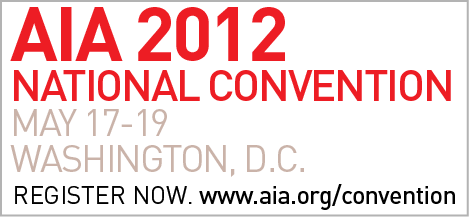 The next page of registration will show your convention schedule!
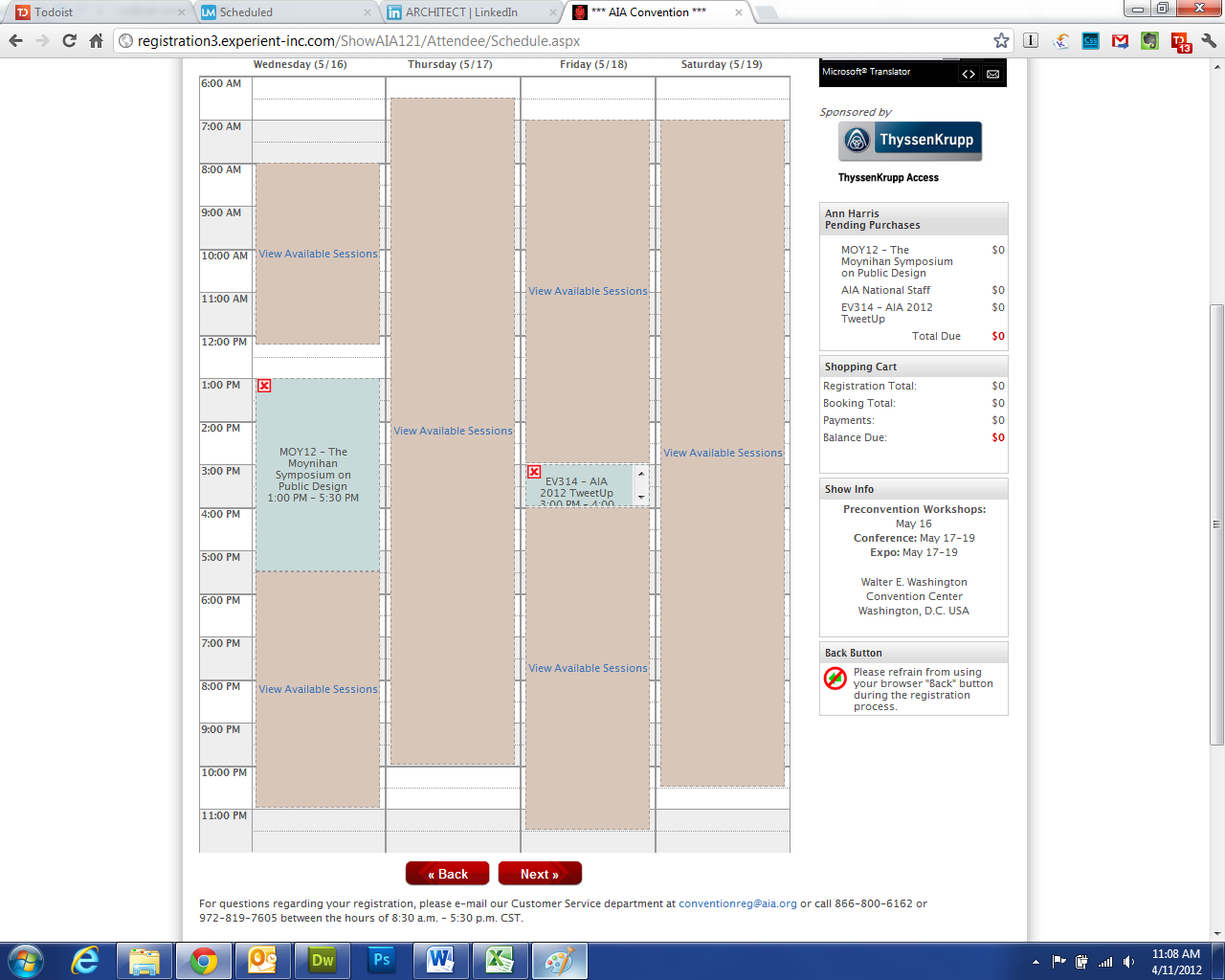 Finished!
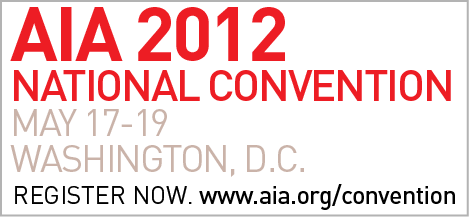